СП ДО Каменской СОШ
«Нравственно-патриотическое воспитание дошкольников»
Воспитатель Цапик С.В.
Каменка 2019г.
Концерт «День победы»
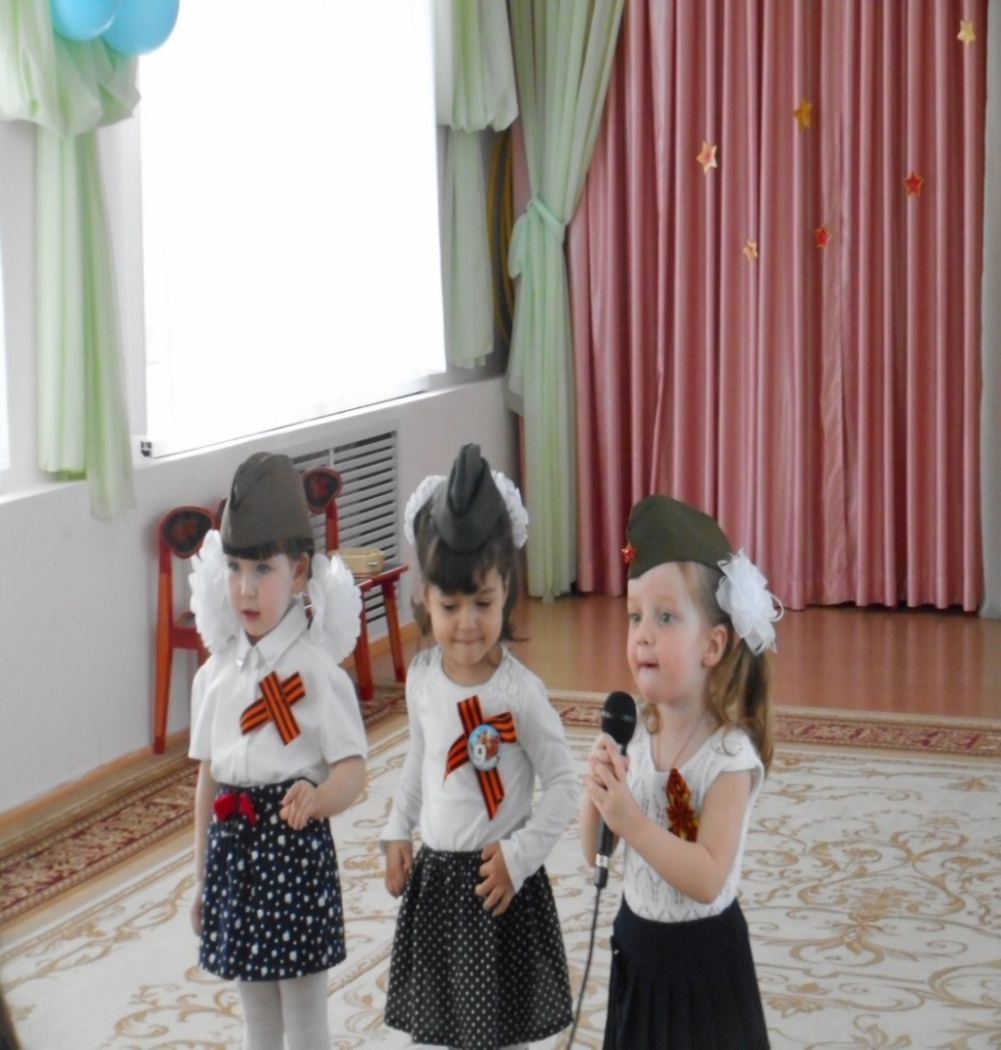 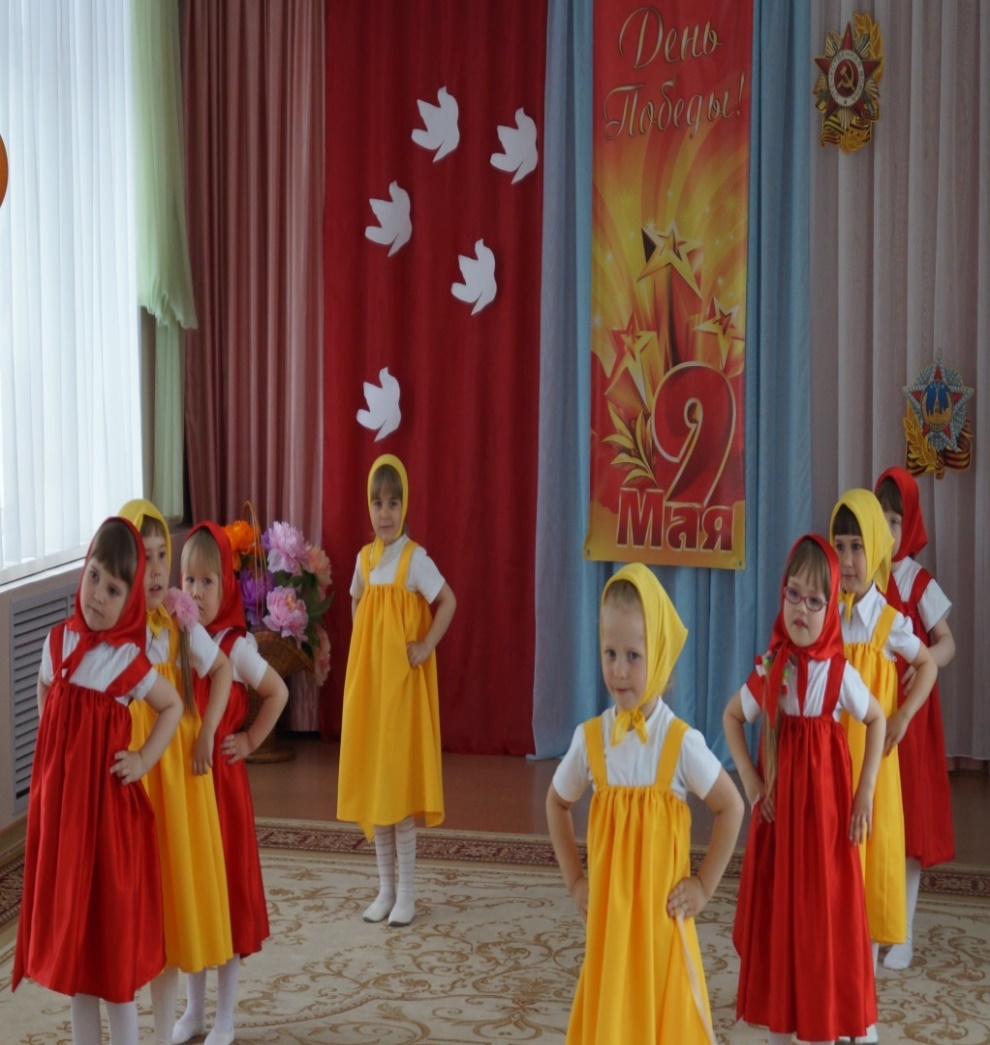 Концерт в Каменском доме культуры.
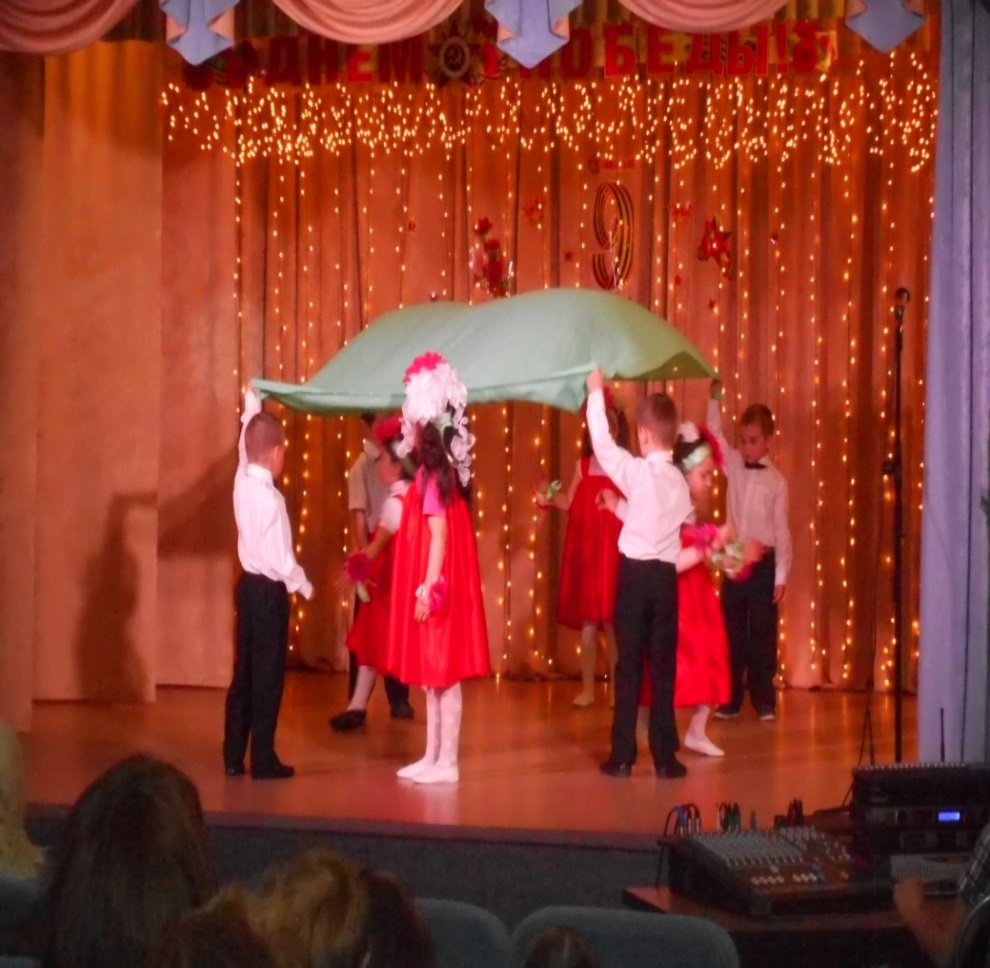 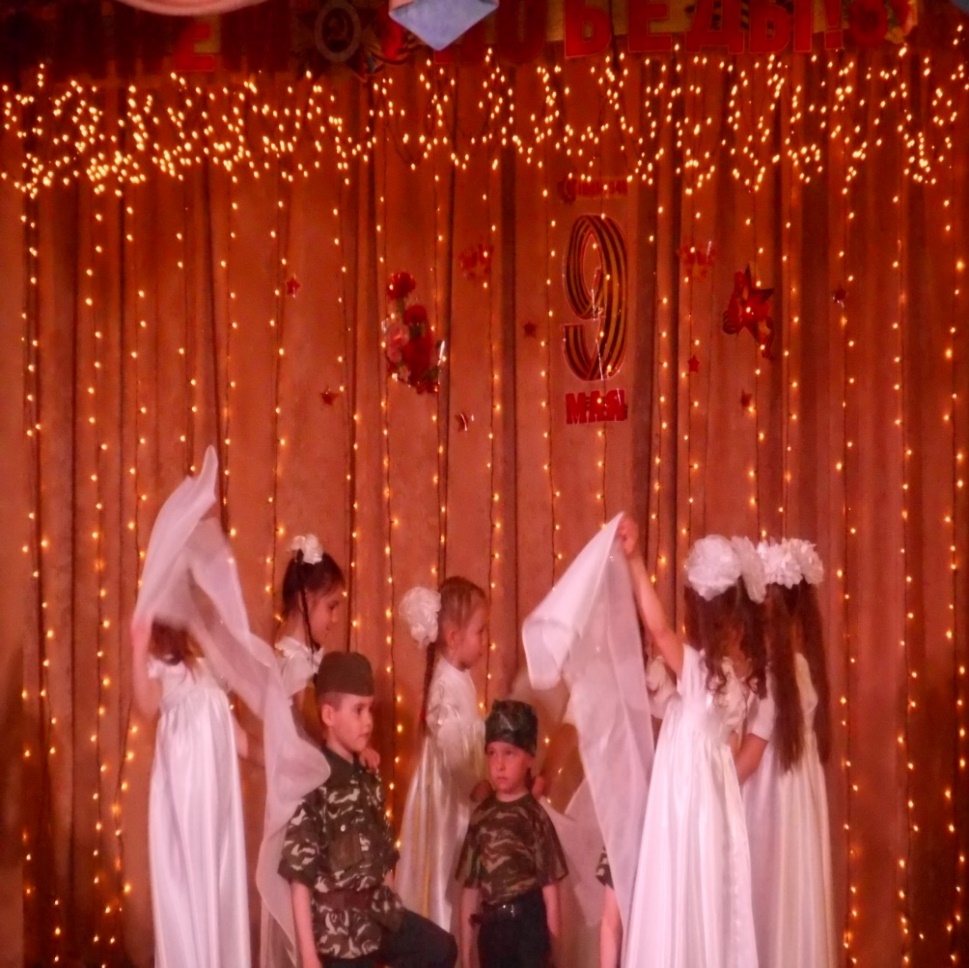 Возложение цветов к мемориалу
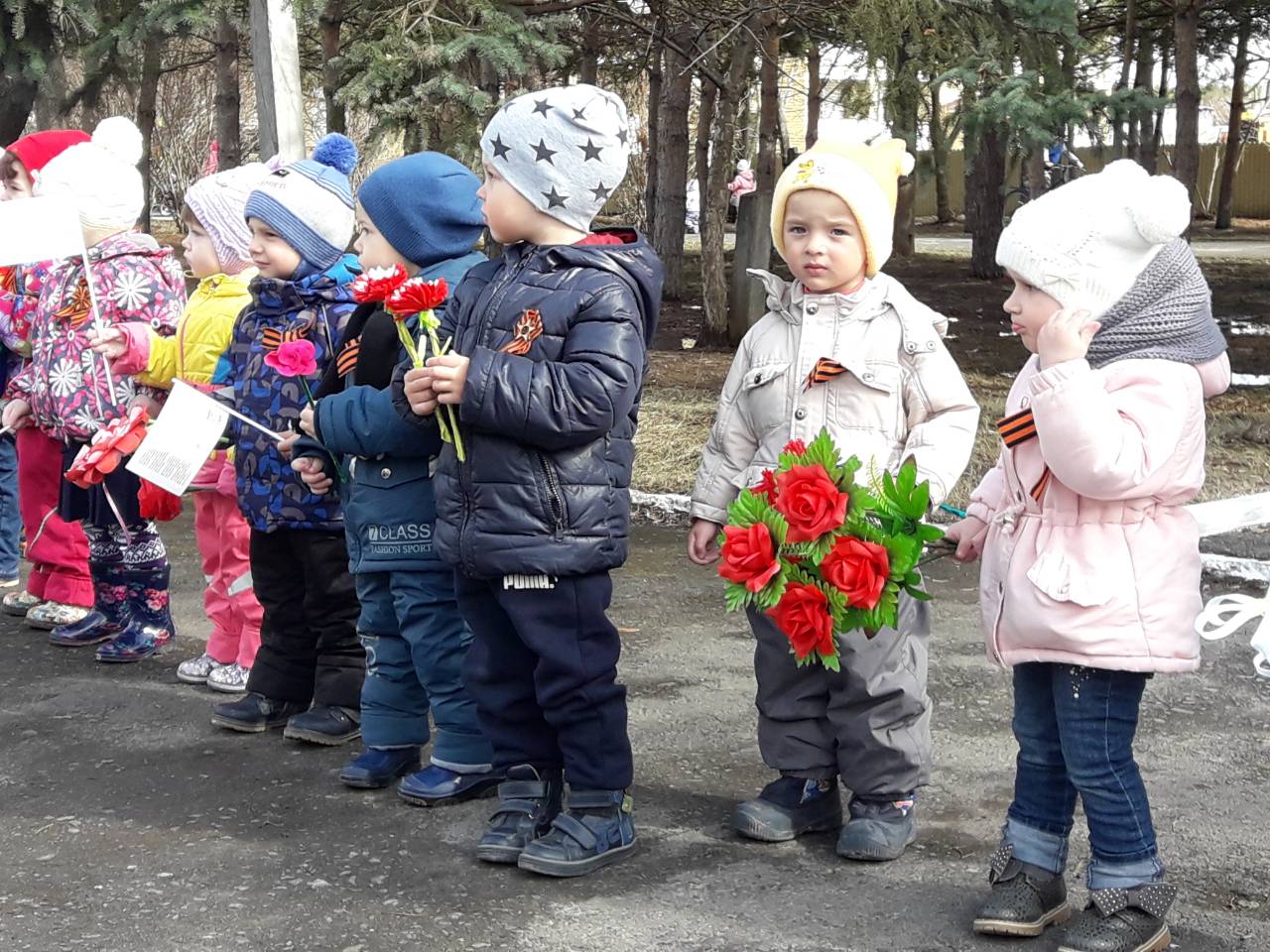 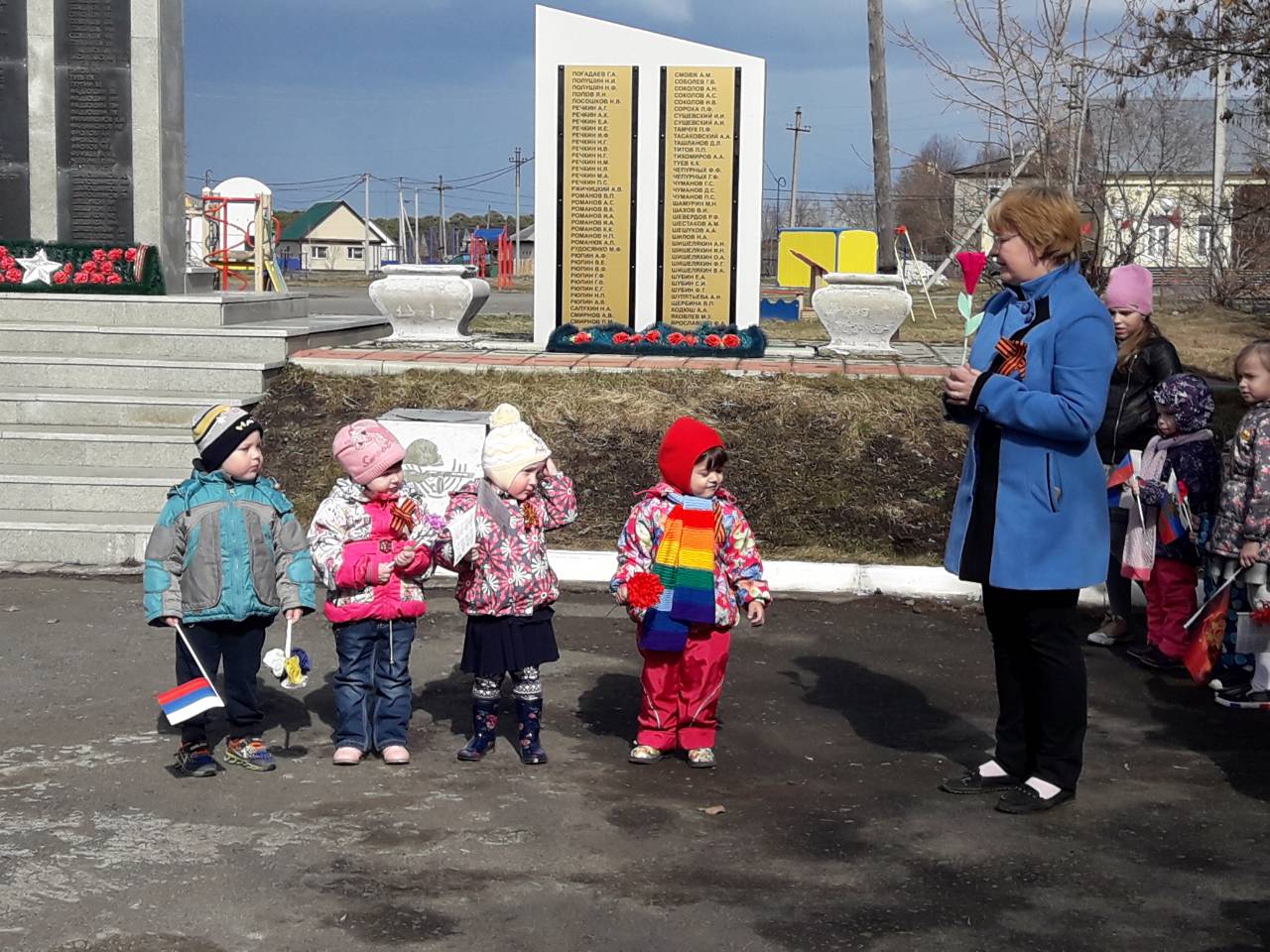 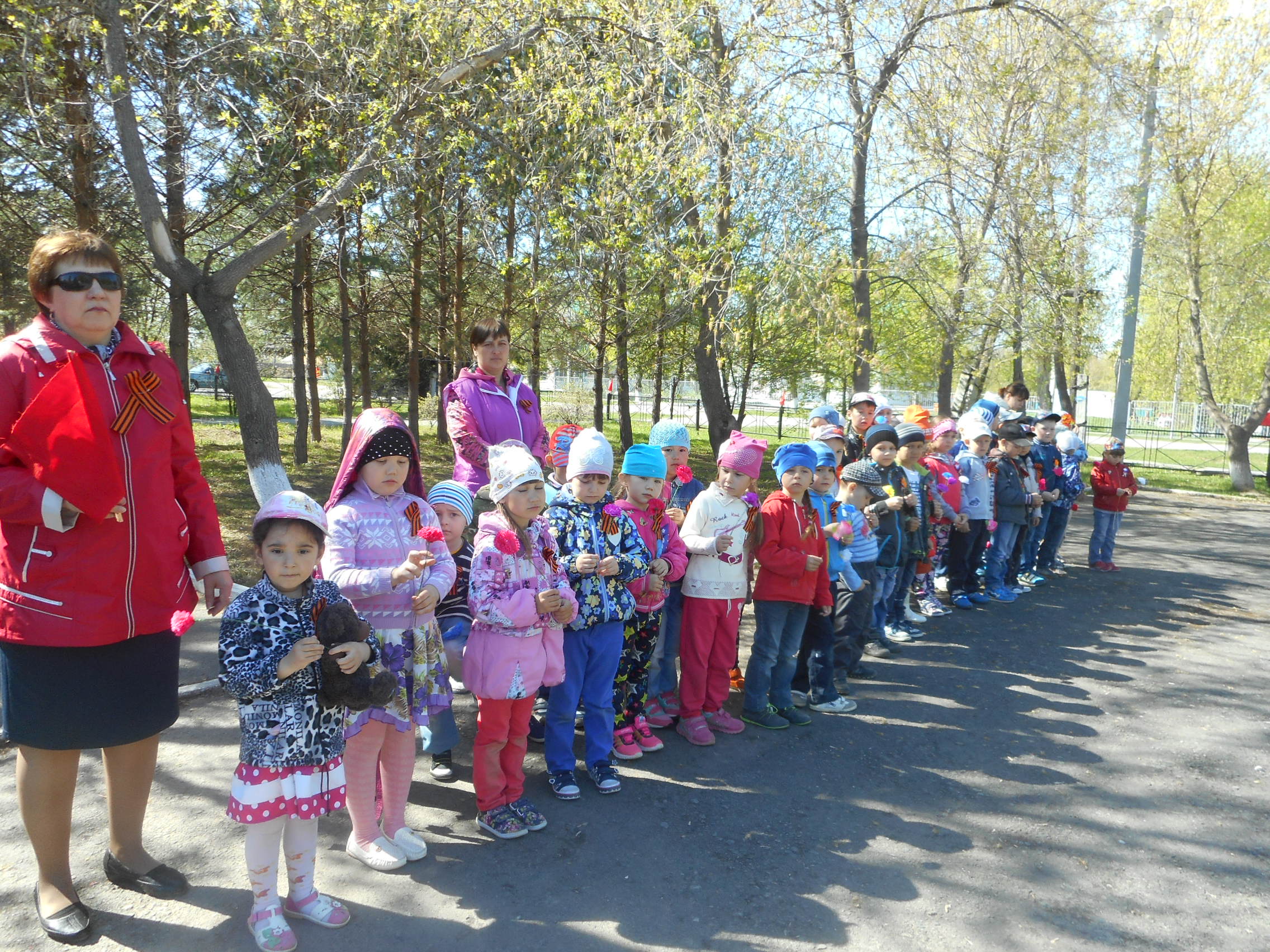 Акция «Цветы памяти»
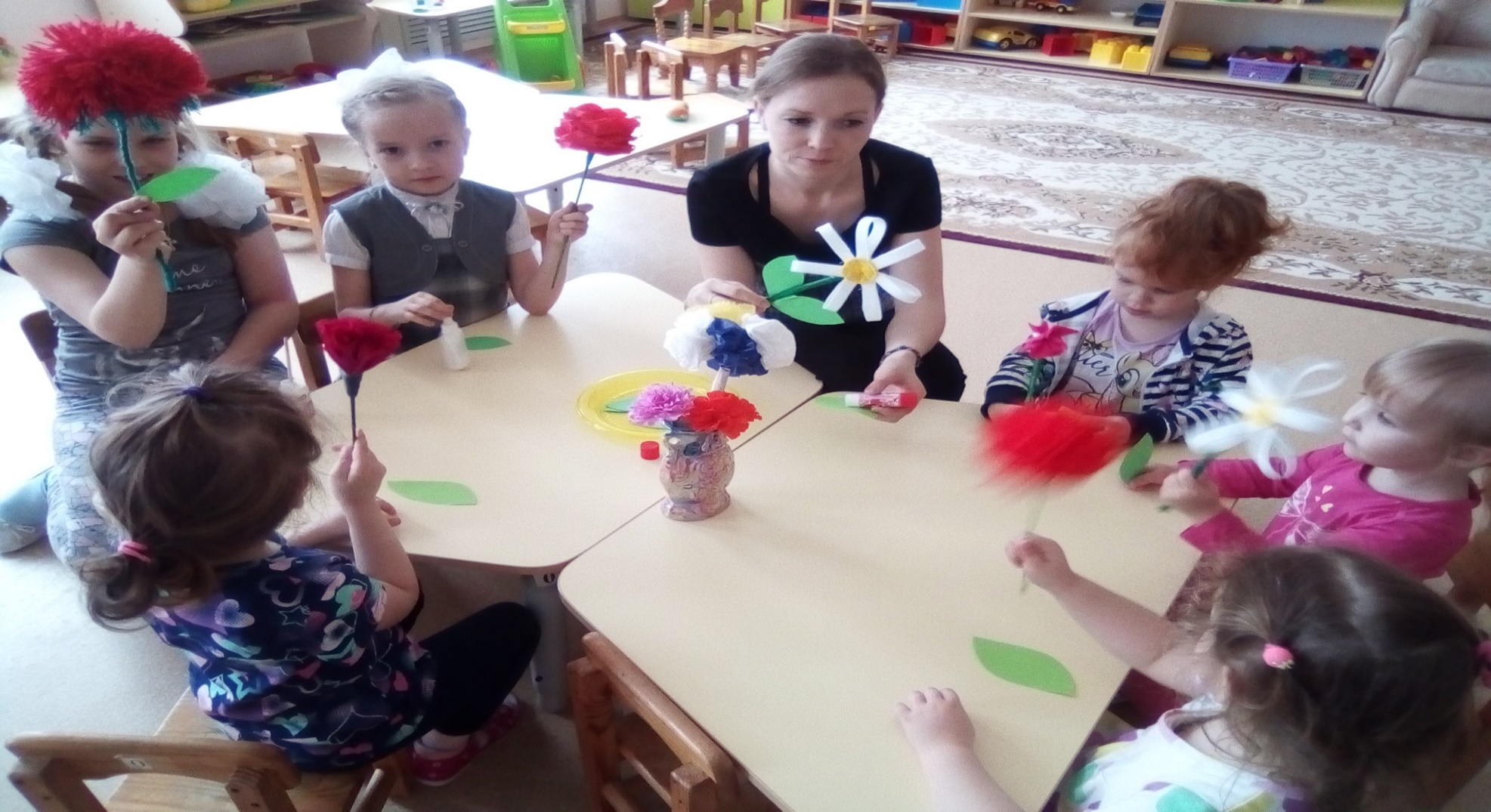 Мы помним-мы годимся«Бессмертный полк»
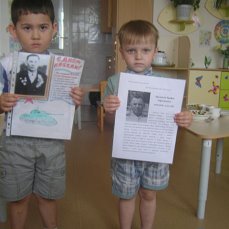 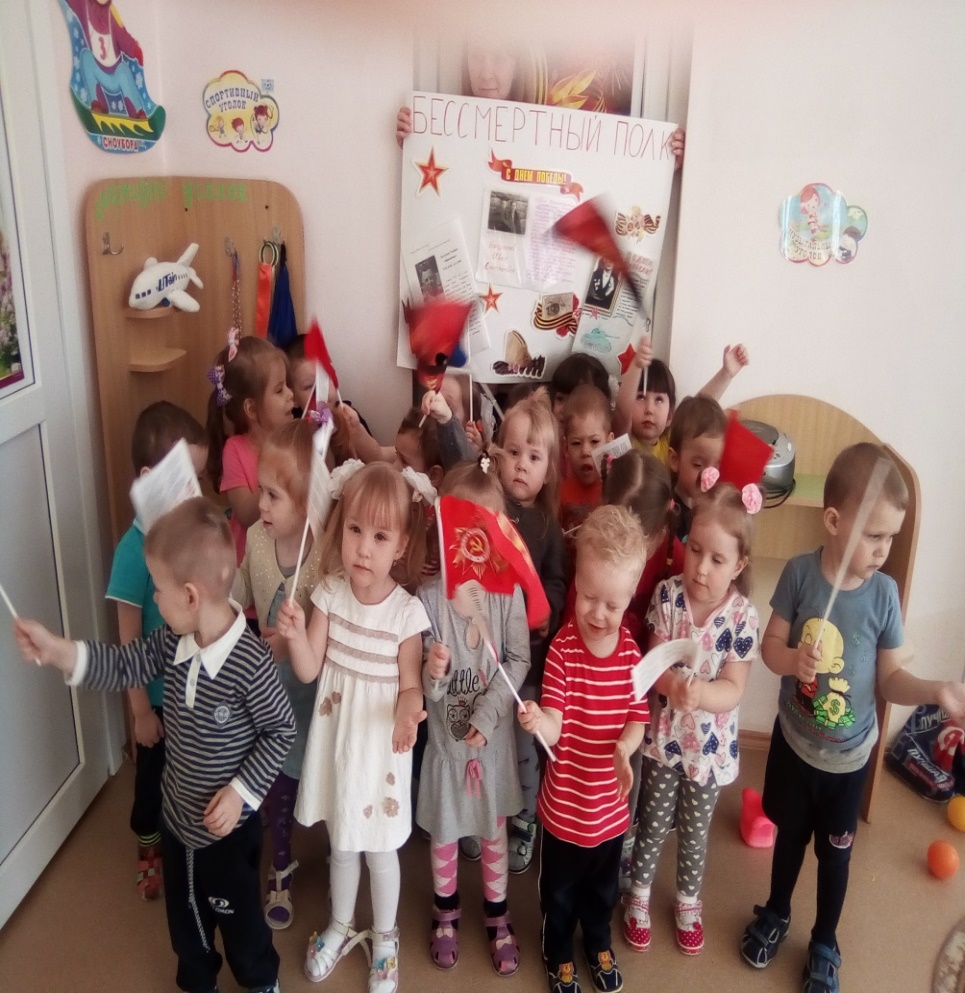 Экскурсия в музей Каменской СОШ
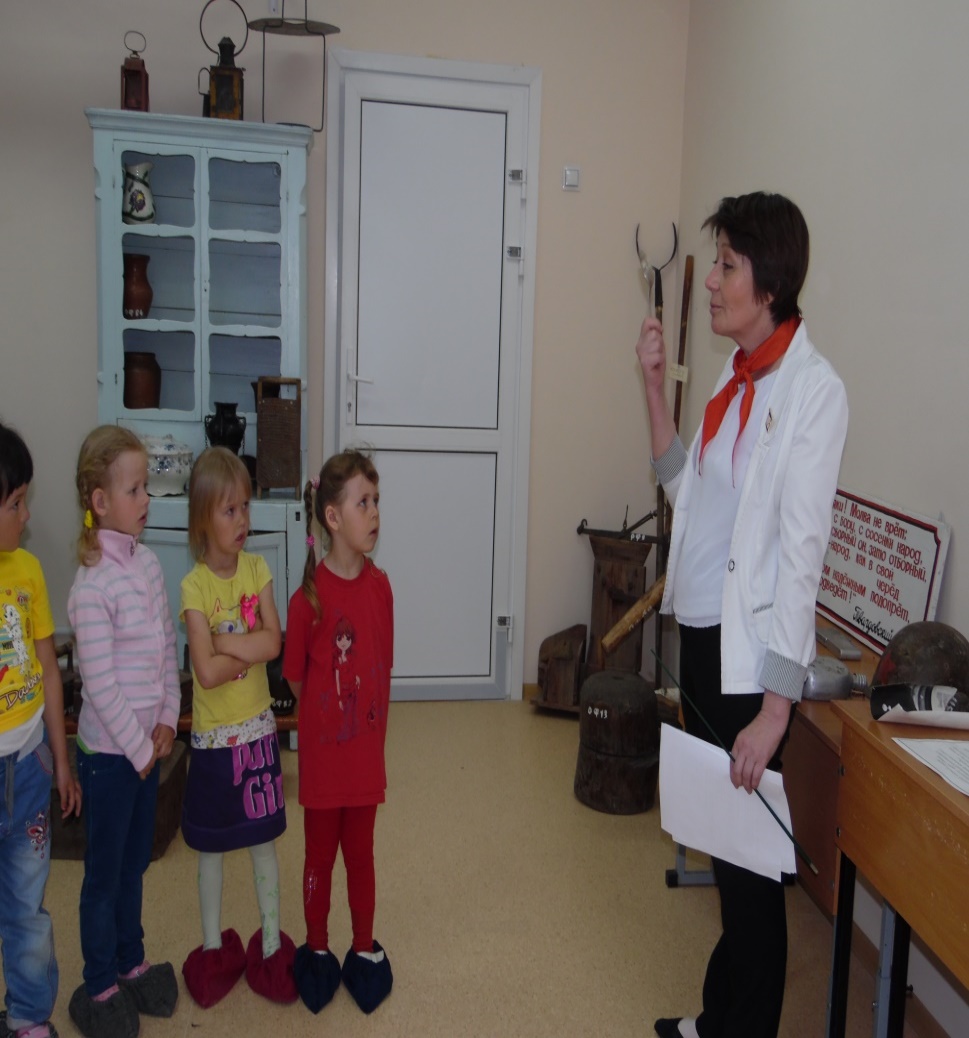 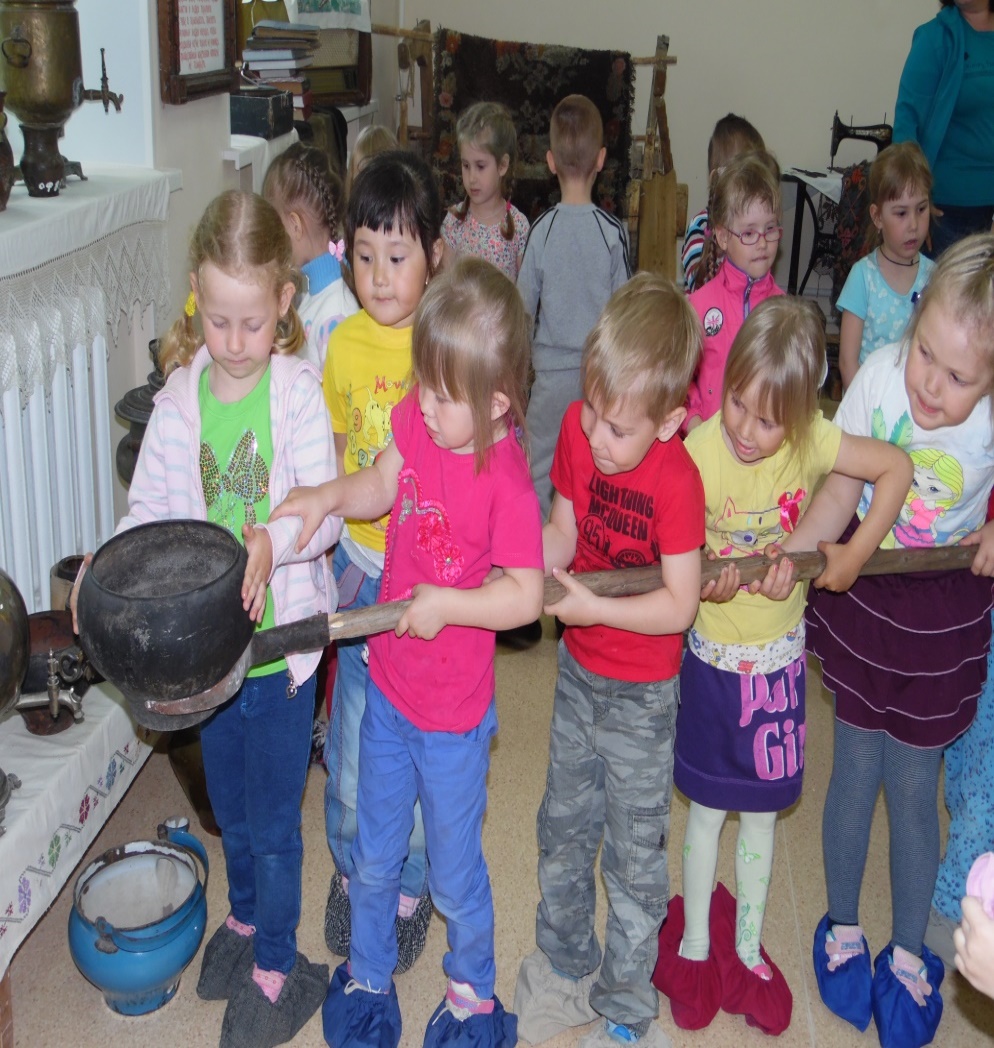 Экскурсия в Каменский дом культуры на выставку «Предметы старины»
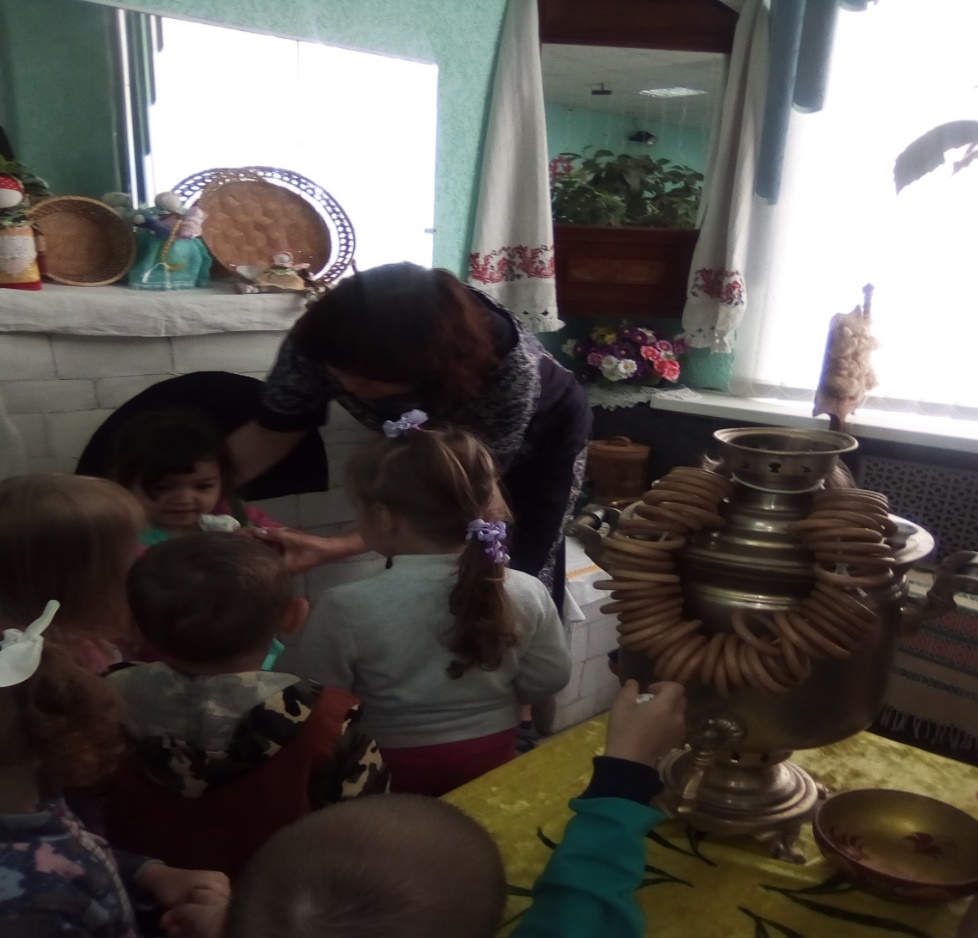 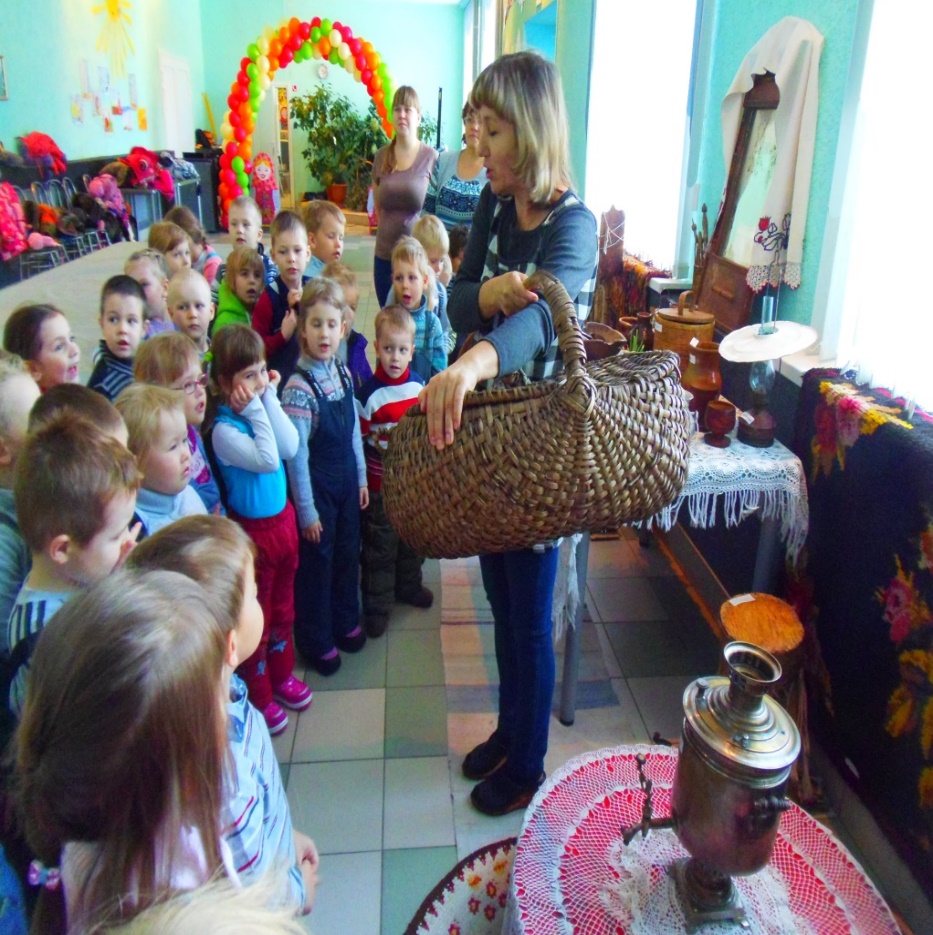 День защитников отечества
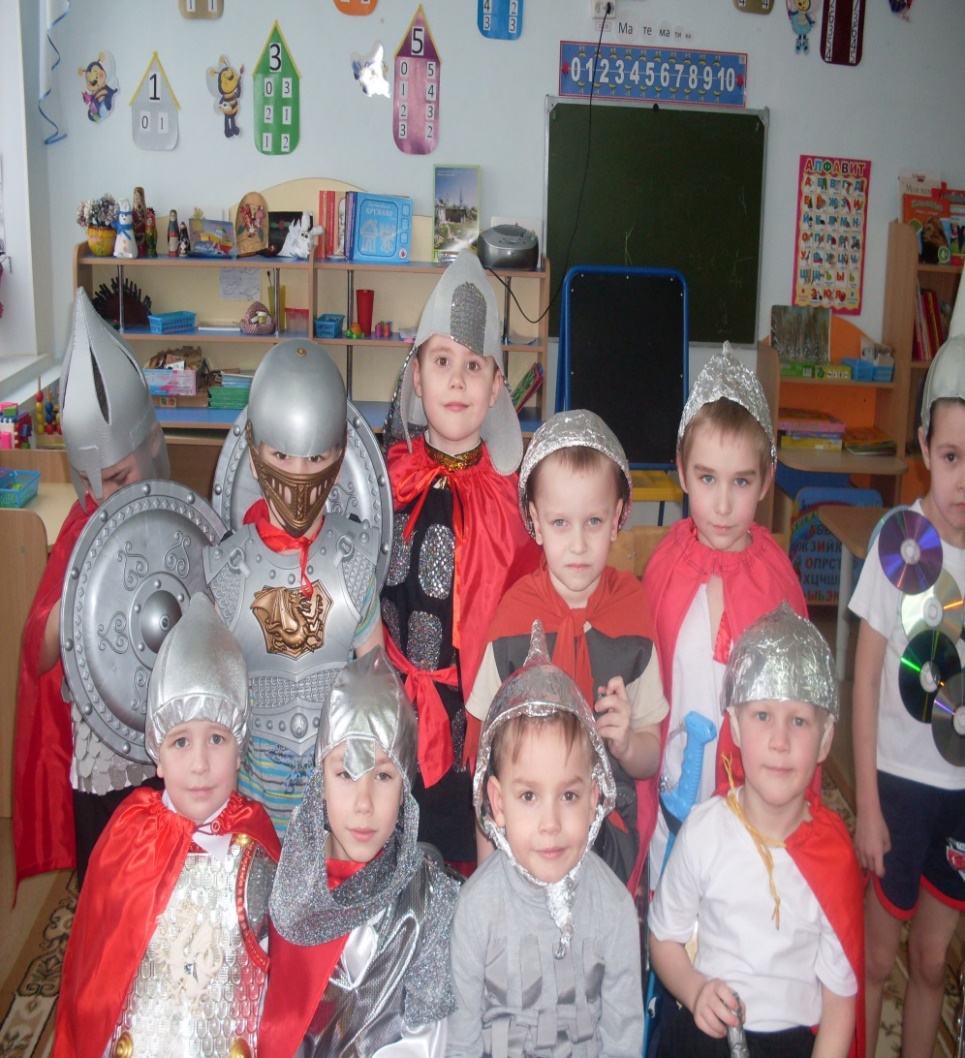 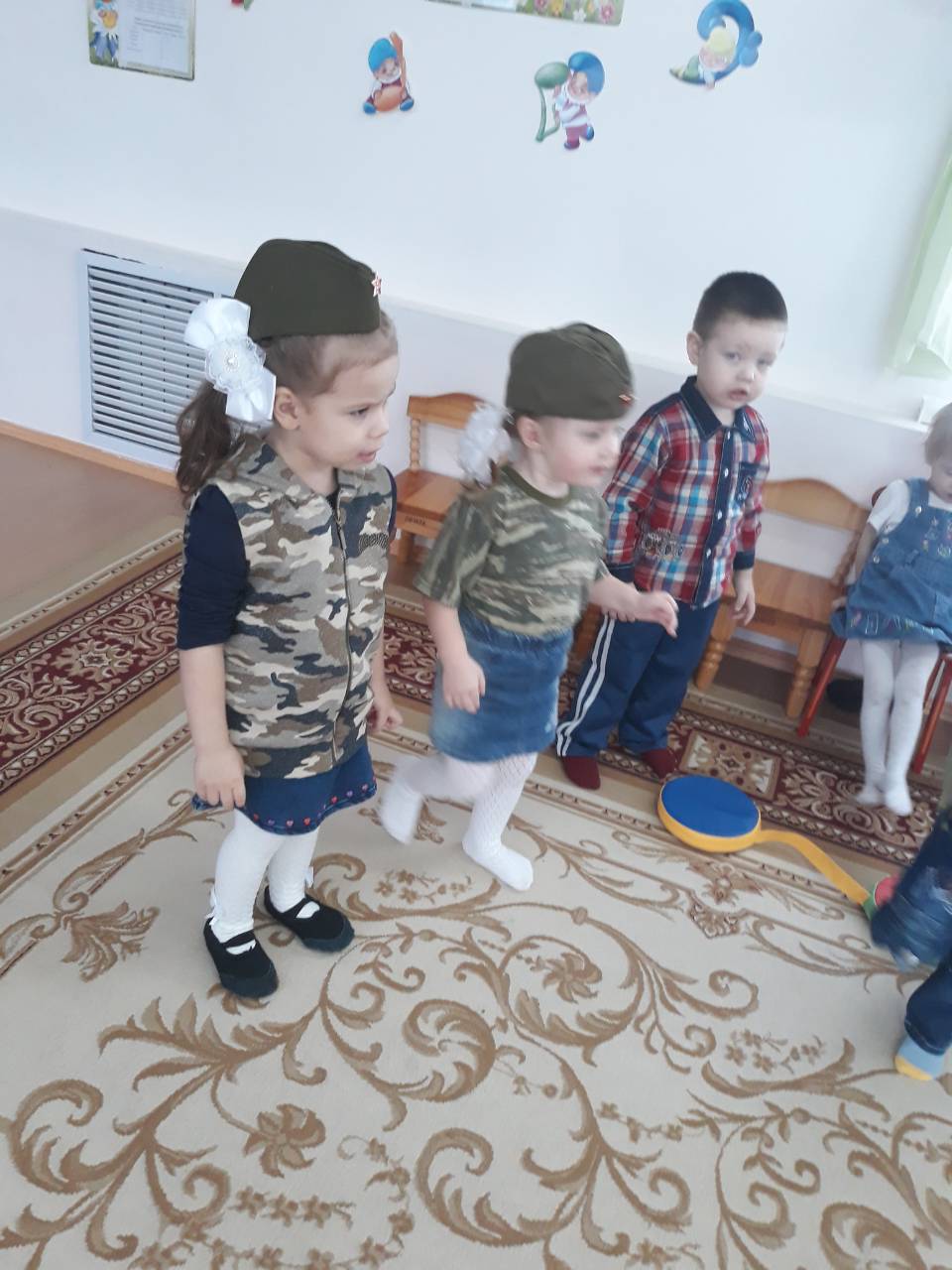 «День России»
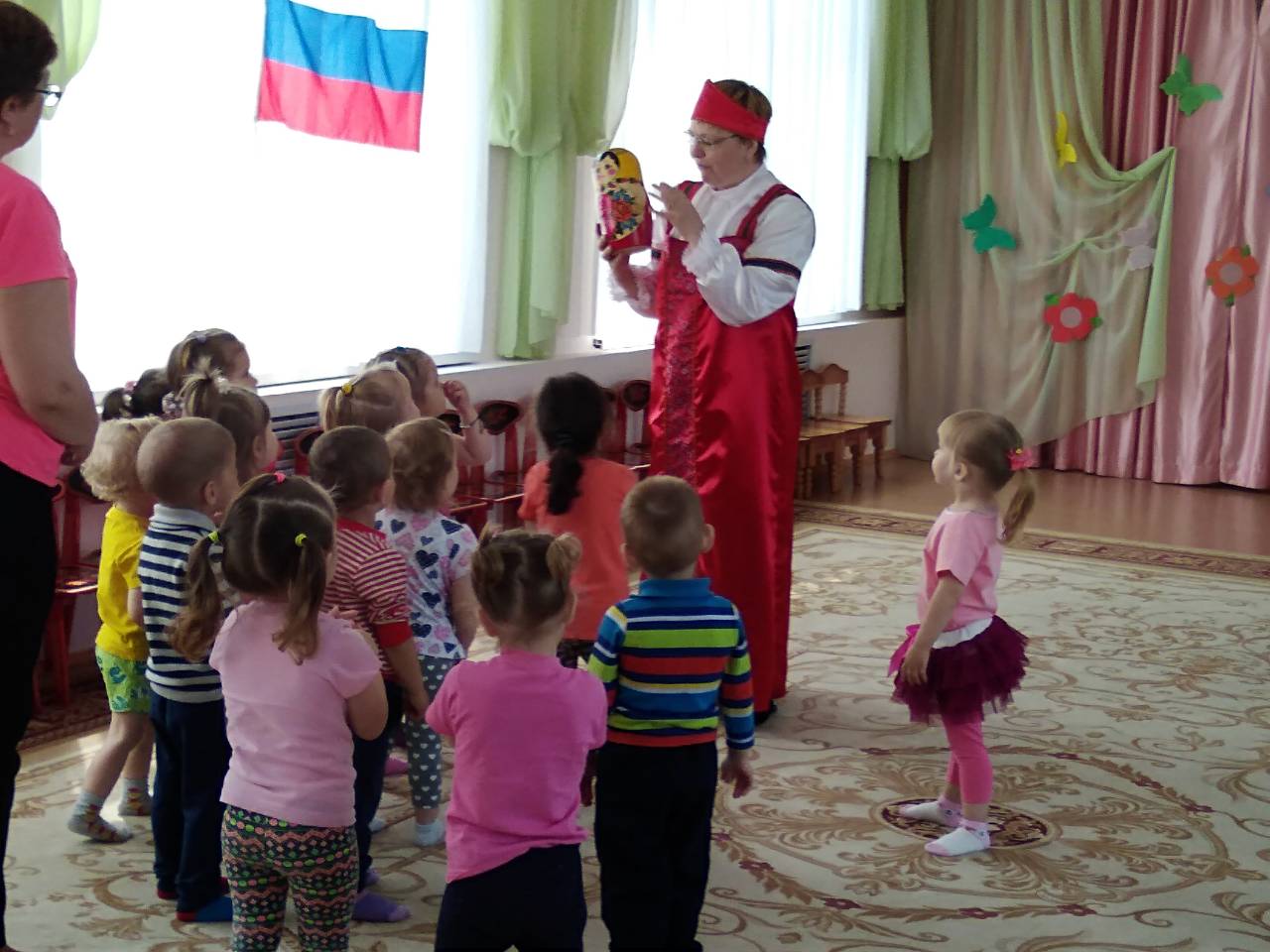 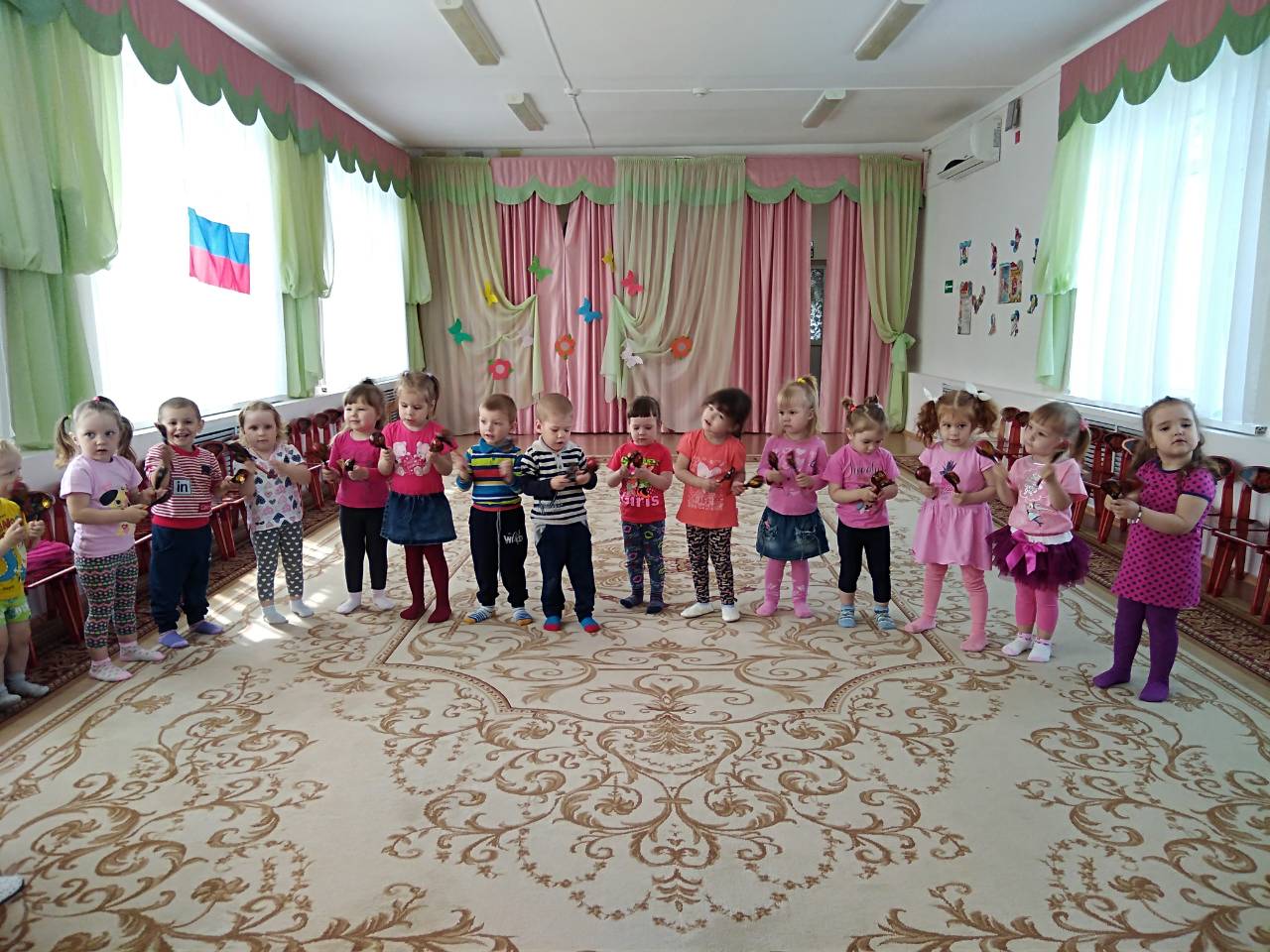 Праздник 8 марта
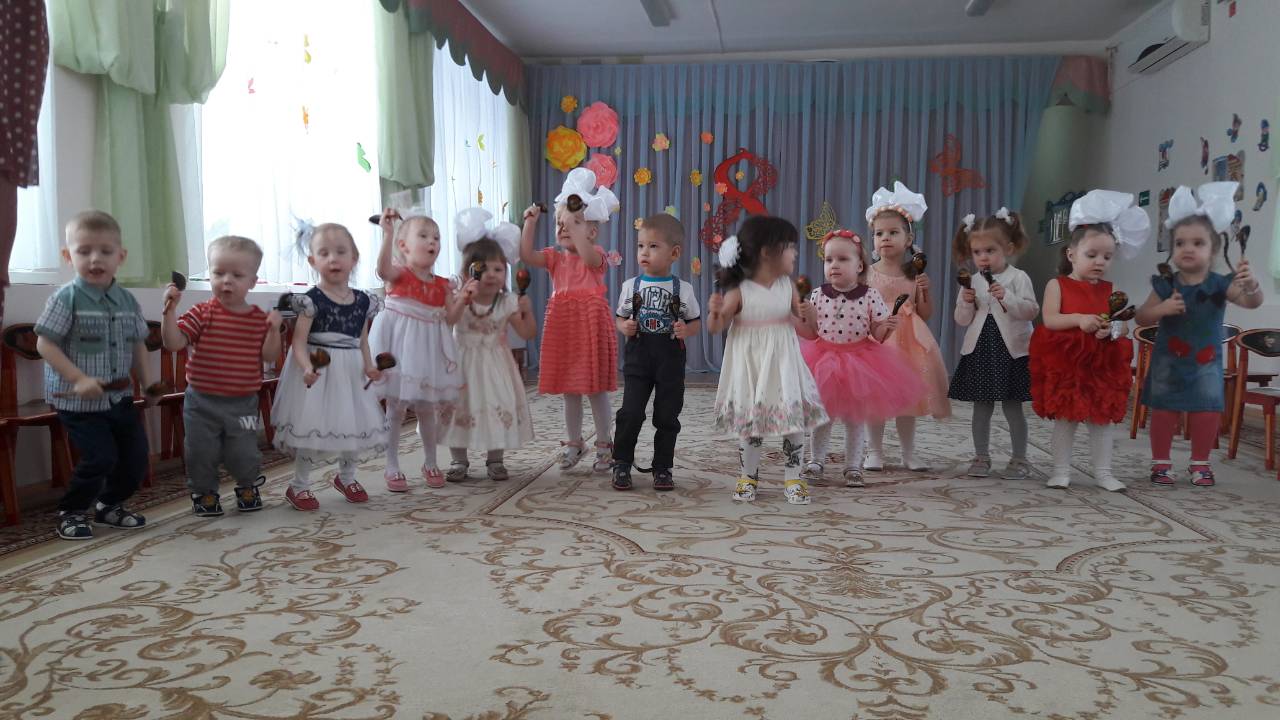 Масленица
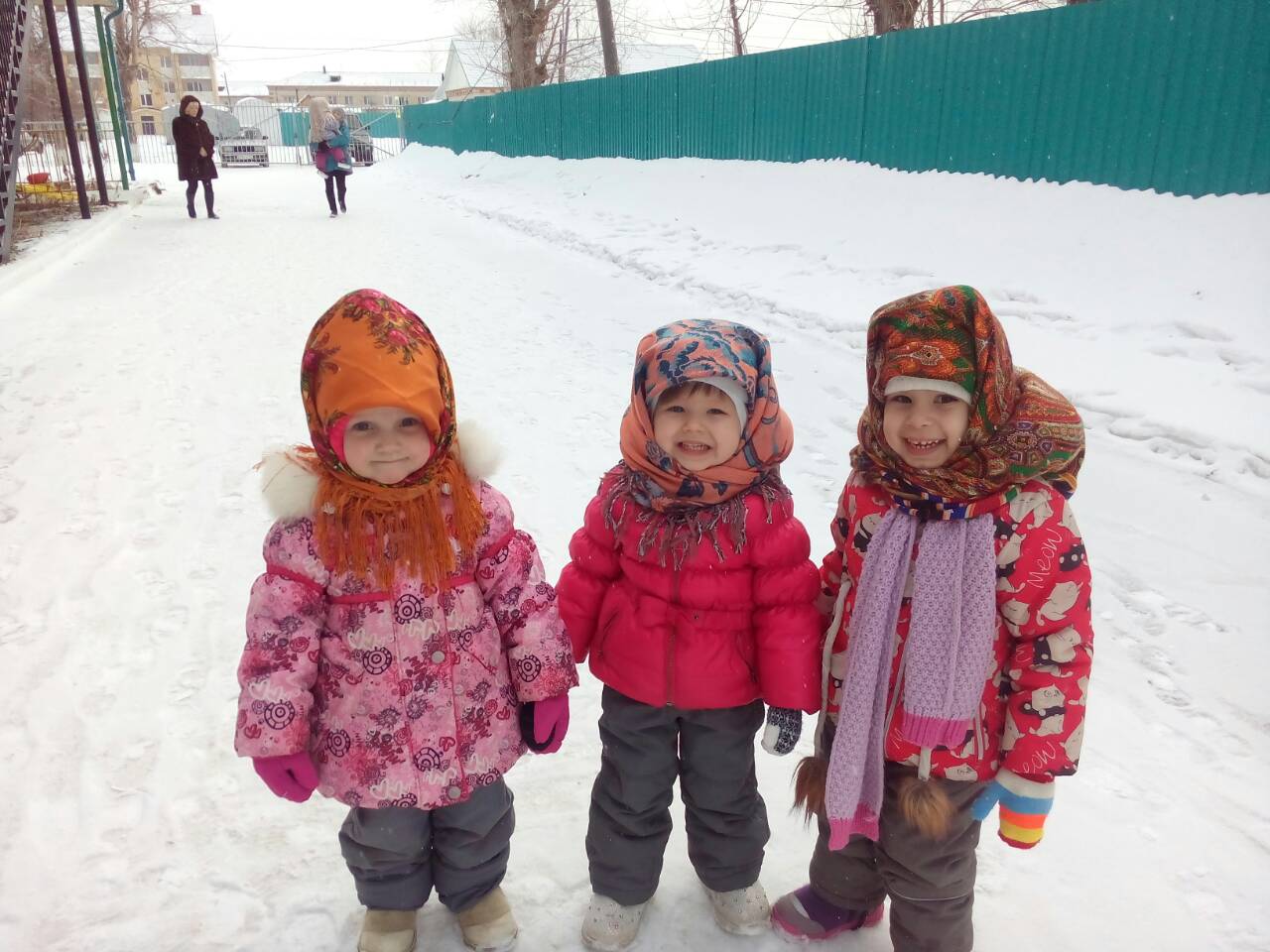 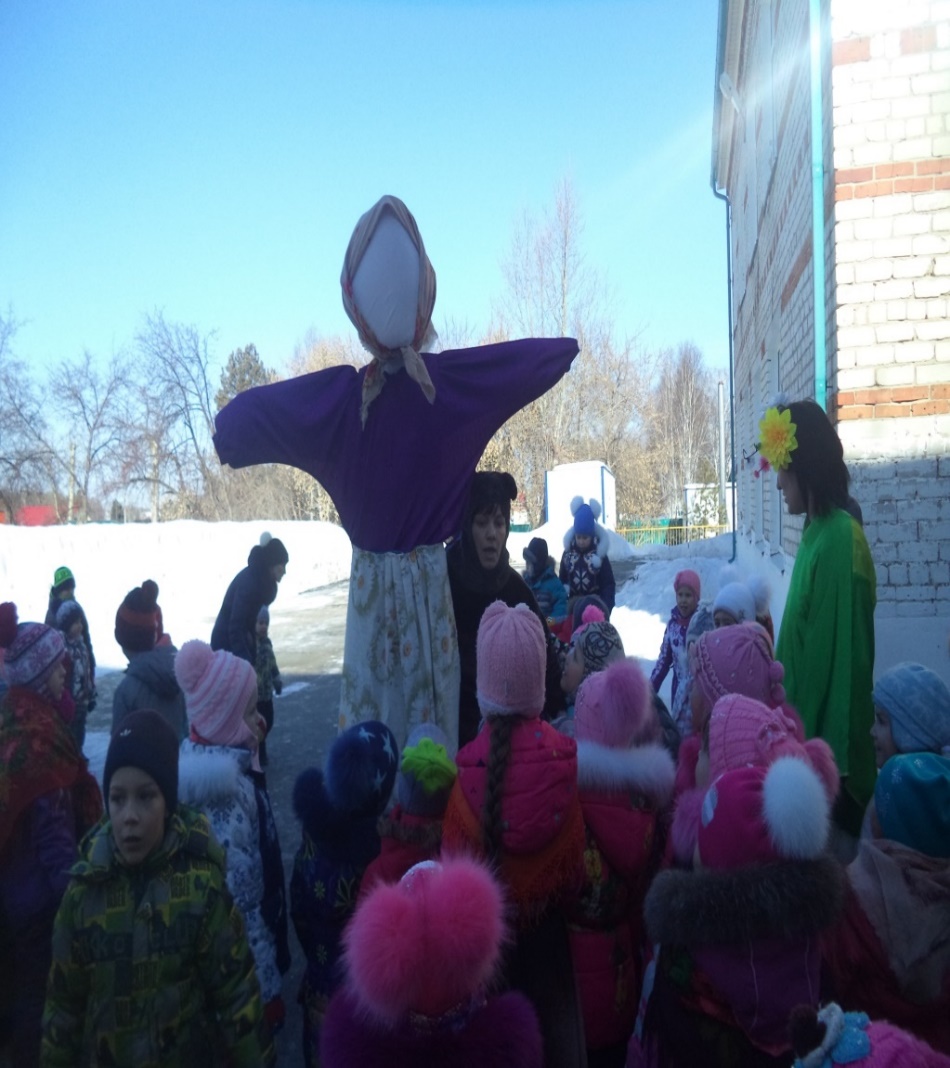 Развлечение «Матрёшка в гостях у ребят»
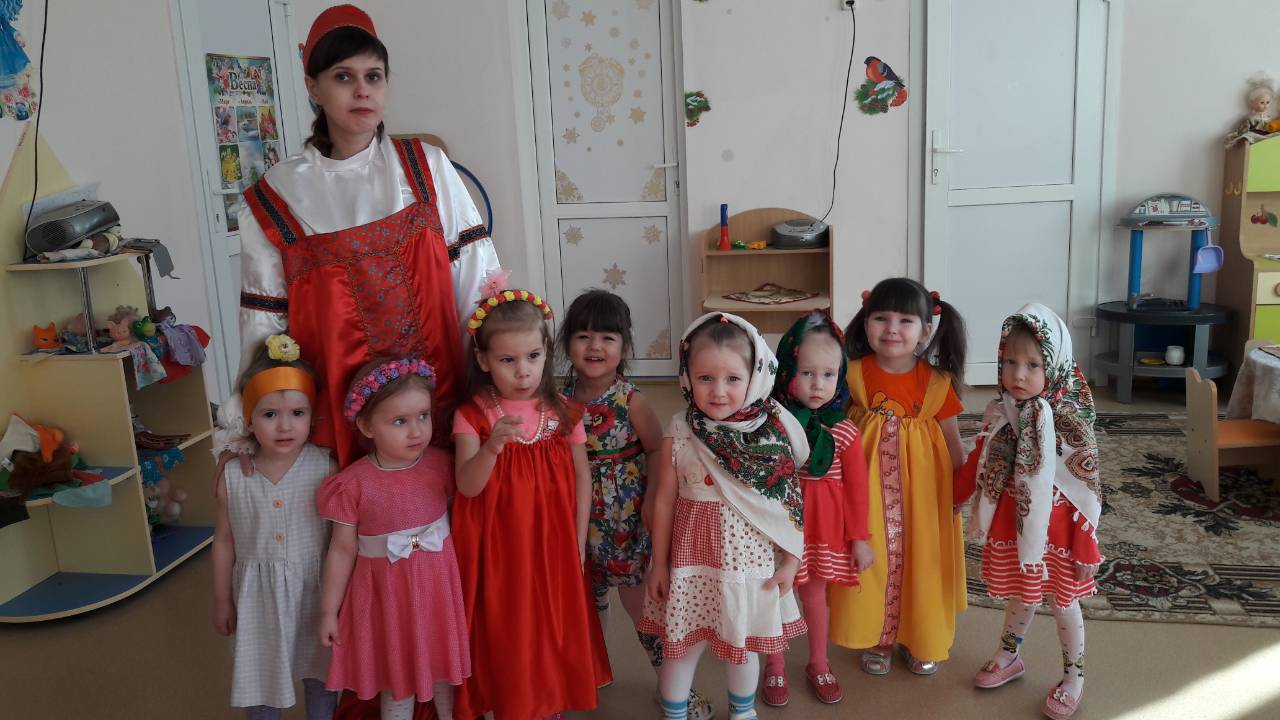 Мини-музей «Русские народные игрушки»
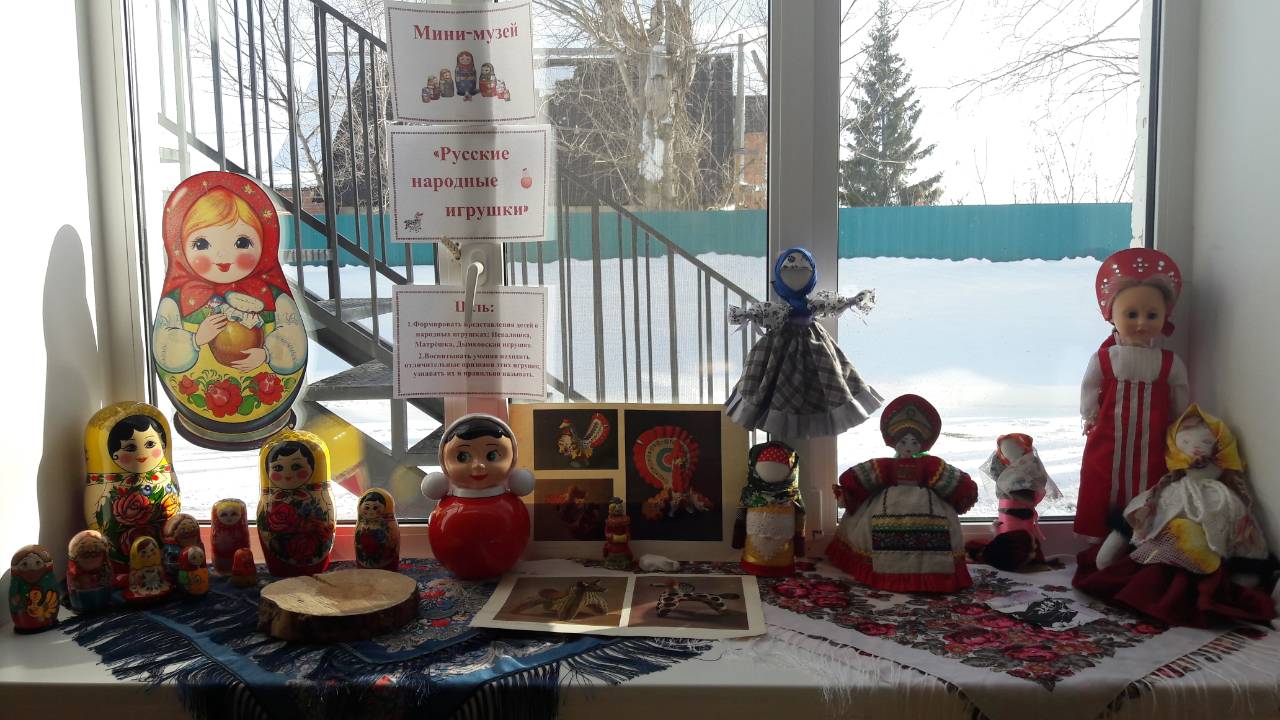 День Российского флага
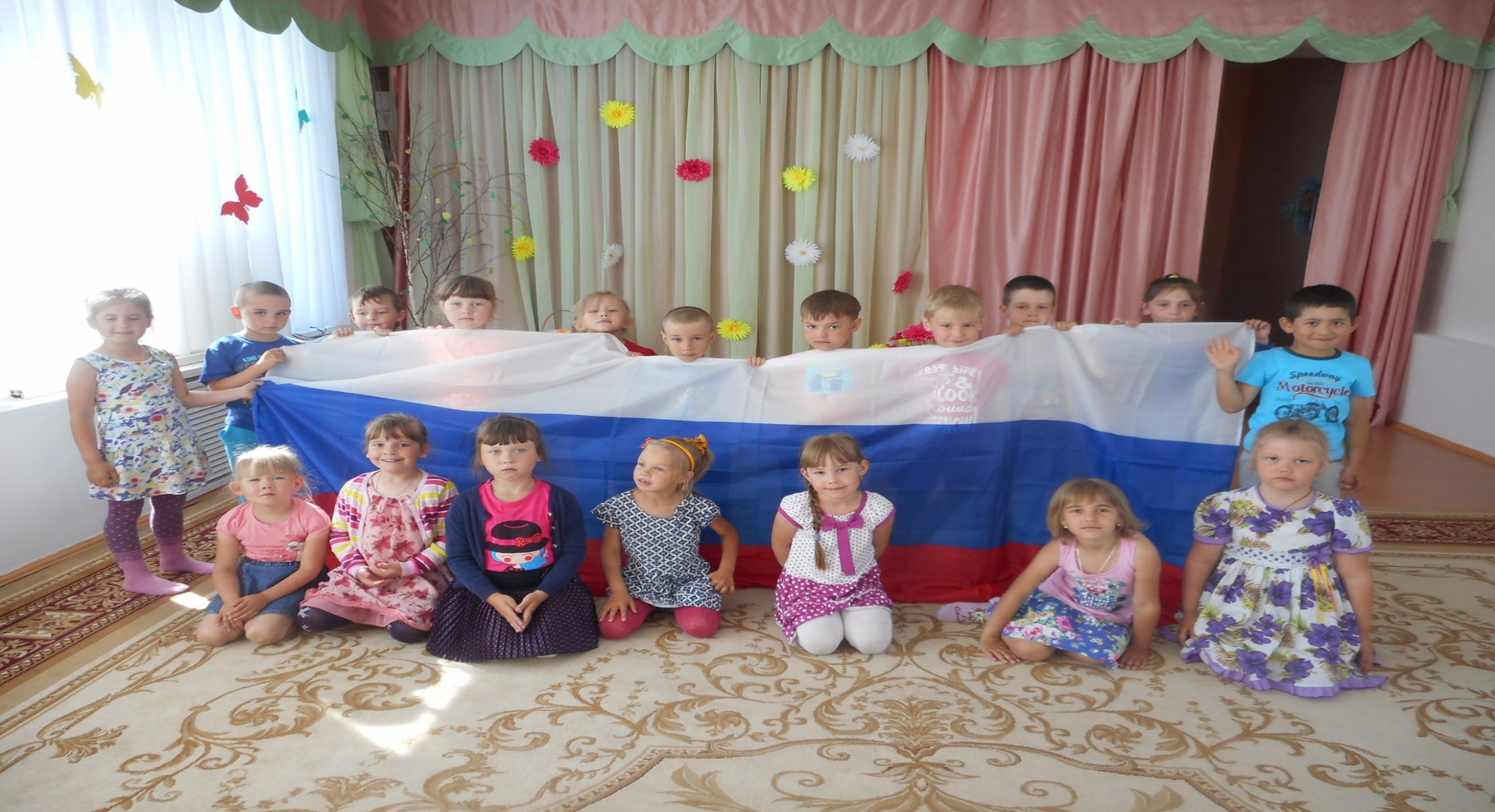 Экскурсия в храм Покрова Пресвятой Богородицы
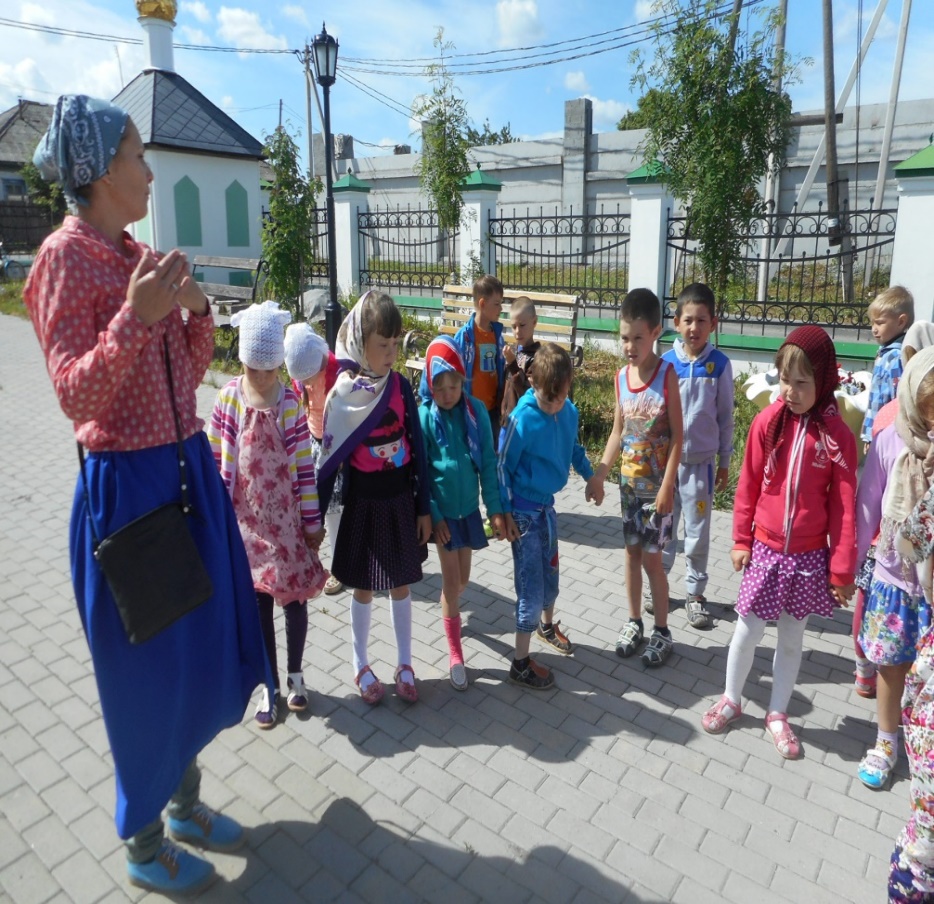 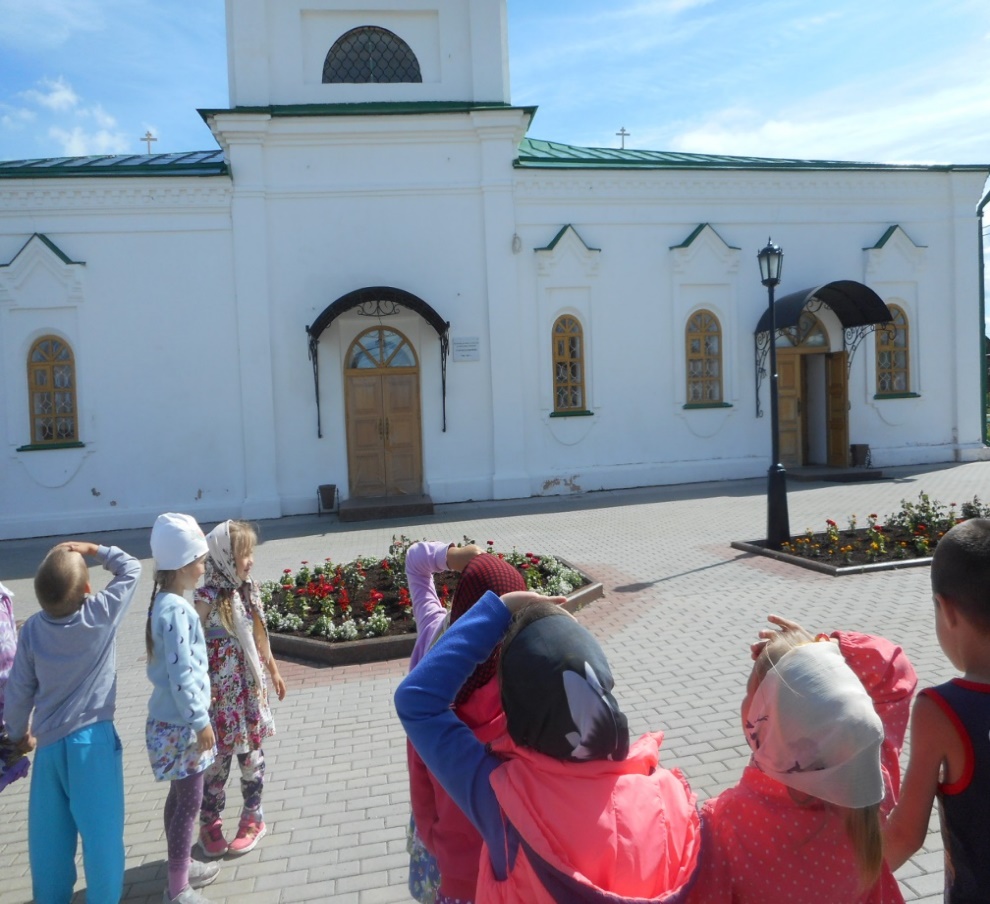 Экскурсия в Администрацию Каменского МО
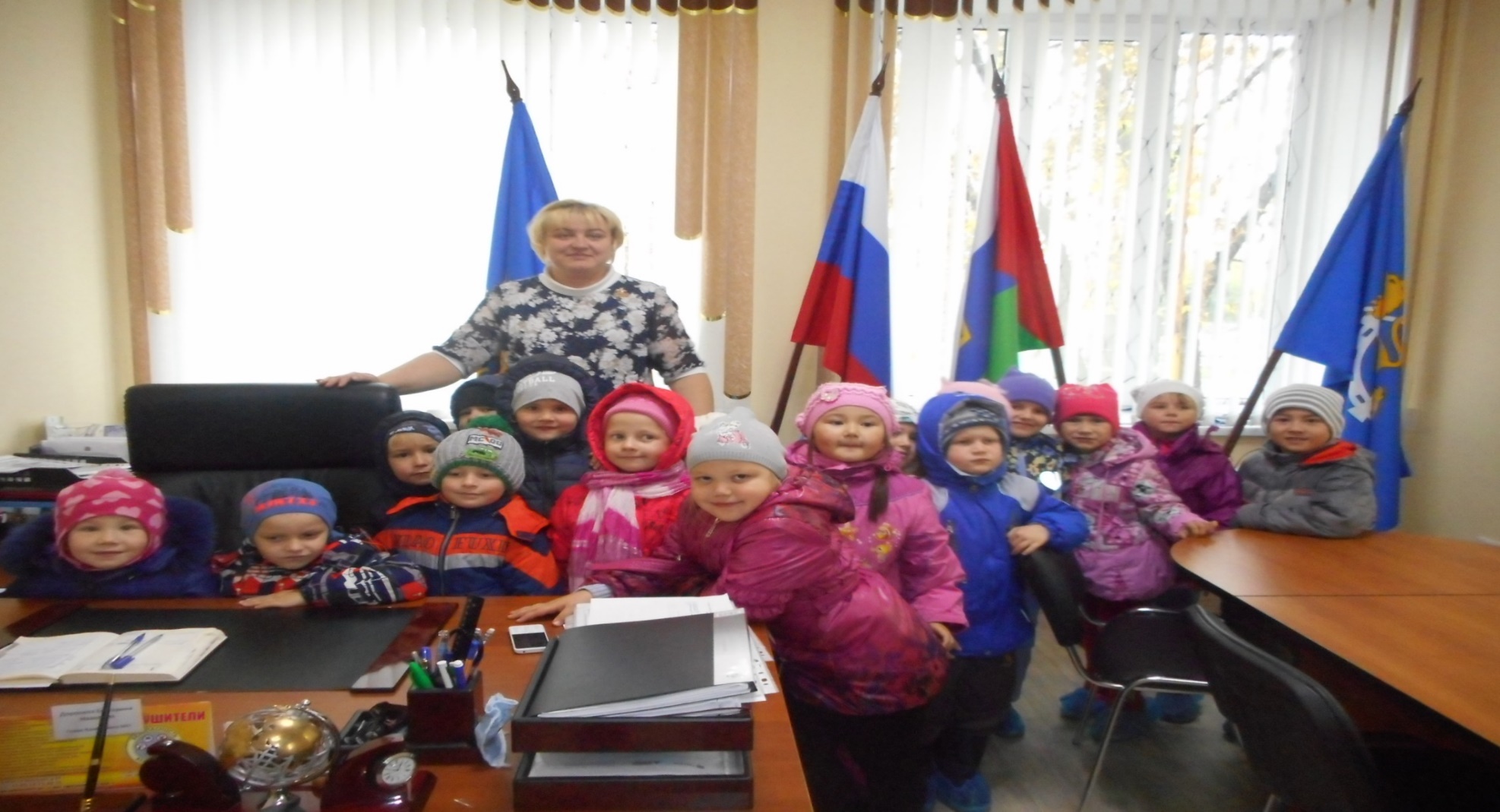